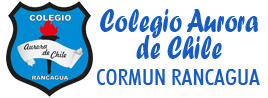 July 1st, 2020
7th
Adverbs of manner
Class rules
Para participar, pide la palabra en el chat
Los micrófonos deben permanecer apagados
El chat solamente debe ser utilizado para temas de la clase y en el momento que se indica.
Para un buen ambiente y participación, mantener las cámaras encendidas.

Nuestro clima de la clase lo creamos entre todos, hagamos que aprender sea una experiencia fantástica.
Welcome to week 13
Today we are going to keep working on Adverbs of Manner

In this class, we will :
Learn the rules to transform an adjective into an adverb 
Organize our adjective/adverb vocabulary

For this class we will need:
Pencil and eraser
Our English BuJo
Objective: To apply the rules to transform an adjective into an adverb.
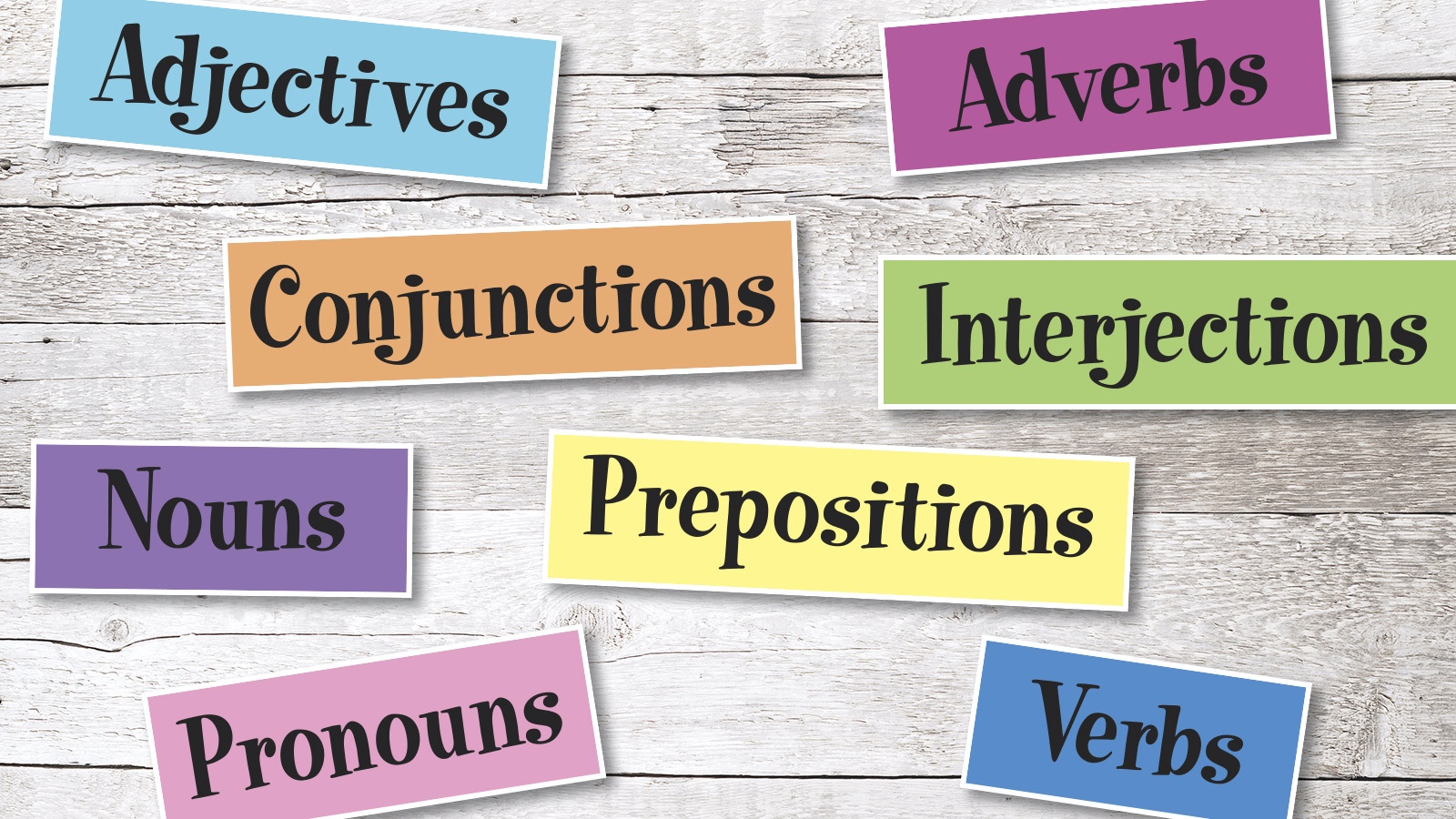 Adjectives describe nouns
Adverbs describe verbs
Adverbs and adjectives
We use _________ to describe people, thing,
places, animals, concepts, etc
We use __________ to describe actions
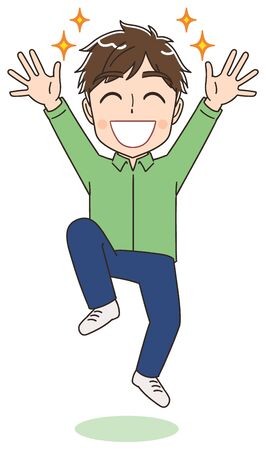 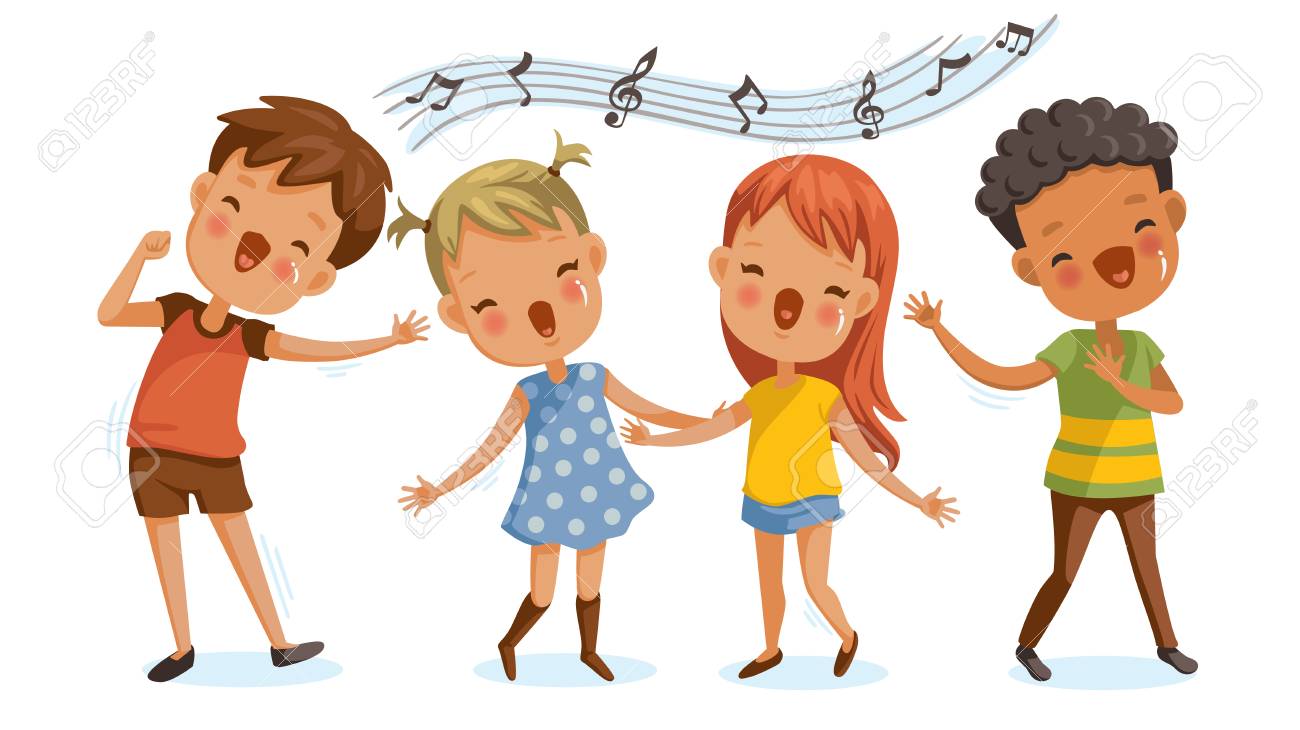 They sing happily
He is a happy man
Adjectives into adverbs
Rule 1.- In a large number of the cases, the adverb can be formed by simply adding ‘-ly’ to the adjective.
Adjectives into adverbs
Rule 2.- If the adjective ends in with ‘y’, replace the ‘y’ with an ‘i’ and add ‘-ly’.
Adjectives into adverbs
Rule 3.- If the adjective ends with ‘-le’, replace the ‘e’ at the end with ‘y’.
Adjectives into adverbs
Rule 1.- If the adjective ends with ‘-ic’, add ‘-ally’.
Let’s add some words to our vocabulary list
Cheap
Quick
Strong
Sudden
Special
Ready
Hungry
Crazy
Easy
Happy

Understandable
Forcible
Possible
Terrible
Comfortable
Idiotic
Tragic
Basic
Ironic
Realistic
Let’s complete the sentences
1.- I ______ realized what I’d said, but it was too late.
2.- They found a way to make clothes more _______.
3.- They sat down and ate ______.
4.- I can _____ be home early tonight if you want.
5.- I slept __________ last night.
6.- Are you sitting ____________? 
7.- The two cars are ________ the same.
8.- ________, many people died in the accident
Let’s complete the sentences
1.- I suddenly realized what I’d said, but it was too late.
2.- They found a way to make clothes more cheaply
3.- They sat down and ate hungrily.
4.- I can easily be home early tonight if you want.
5.- I slept terribly last night.
6.- Are you sitting comfortably 
7.- The two cars are basically the same.
8.- Tragically, many people died in the accident
____ are used to describe
1) Adverbs
2) Adjectives
3) Adjectives and adverbs
4) Verbs
Adjectives are used to describe _________
1.- Animals
2.- People
3.- Places
4.- 1, 2 and 3
Nice job!
Your awesome job and participation made shrek happy!

See you next class!
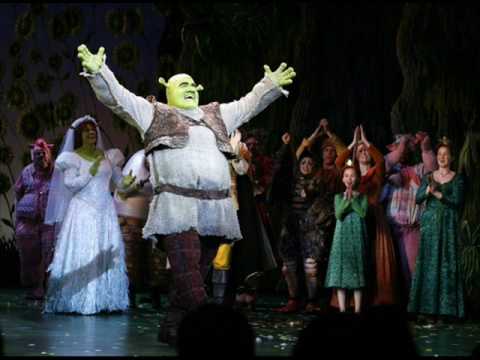